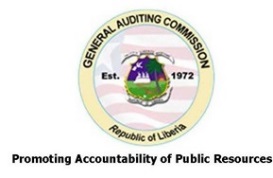 TOPIC:“The Role of the GAC in the LEITI Reporting Process “
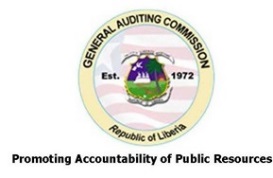 Presented by:Decker D. Paye; CFE – Audit Manager (GAC)Ahmed M. Paasewe; CISA- Sr. Auditor (GAC)Friday,  May 27, 2022
Company LOGO
Presentation Points
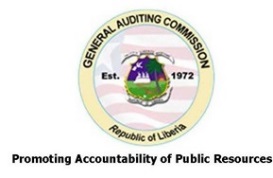 Introduction
Overview of the Attestation Process 
The Attestation Process
Application of the Procedures
Description of the Reporting Template
Management Letter
Report of Factual Findings
Experience Sharing
Conclusion
Company LOGO
Introduction
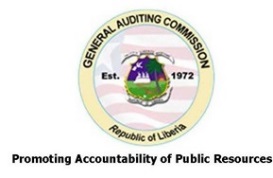 GAC has been asked to present on the topic “Procedure for GoL Entities’ Templates Attestation Process.“

We will therefore walk you through on how the Auditor General (AG) performs the task of attesting to the templates:  
Authority
Agreed-Upon Procedures (AUP)
ISRS 4400
No Opinion
No Conclusion
Factual findings
Reporting Templates
[Speaker Notes: Part 2, Section 2.1.3 of the New GAC Act of 2014
C. Ref ISRS 4400 Section 18 “Report of Factual Findings”
LEITI Reporting Templates Instructions PP.4]
Company LOGO
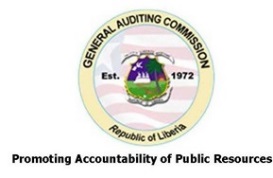 Overview of the Attestation Process
The GAC gets its mandate from the Commission’s Act of 2014 Part 2, Section 2.1.3(c).

In consultation with the LEITI Secretariat, the GAC applies the method of Agreed-Upon Procedures to attest to the templates.

These procedures are prepared in line with the International Standards on Related Services (ISRS 4400)

The AUP also represent procedures that are developed from the LEITI Reporting Guidelines. (See pp. 4 LEITI Reporting Templates)

These procedures are used by the GAC to examine reporting templates submitted by LRA and the M&As.
[Speaker Notes: Part 2, Section 2.1.3 of the New GAC Act of 2014]
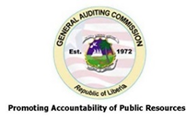 The Attestation Process:
GAC receives a formal communication from the LEITI secretariat requesting for attestation.

A draft agreed – upon procedures  Engagement Letter (EL) is prepared by GAC

EL is sent to the LEITI Secretariat for its input(s) and approval;

The procedures are then applied in planning, executing and reporting on the LEITI Reporting Templates.
Company LOGO
Application of the Procedures
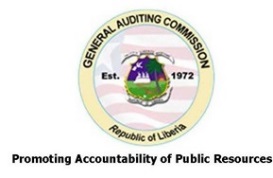 Templates are reviewed to verify that:

They are properly prepared and filed in keeping with the AUP

Figures are reported in the right column

Templates are backed by supporting schedules

The supporting schedules aggregated figures reported on the main templates are reconciled
Descriptions of the reporting templates:
Company LOGO
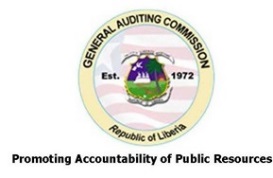 Name of agency

Name of company & TIN

Sector

Type of payment

Currency

Amount paid

Fiscal Period

Signature of Agency
Company LOGO
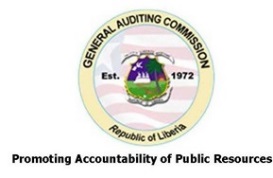 Management  Letter
A draft management letter (ML) containing all findings or deviations is prepared by the GAC

GAC sends the ML to heads of all M&As

The M&As are given a deadline within which to respond to the ML.

Upon expiration of the deadline, heads of M&As are reminded to respond to the queries (if they have not done so).
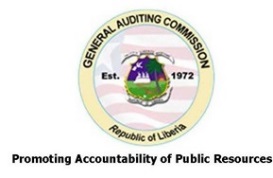 Report  of Factual Findings
The final Report of Factual Findings is issued by the AG  and copies are sent to:

The National Legislature

The President of Liberia

The LEITI (MSG & secretariat)

Heads of Agencies concerned and

Others as may be deemed necessary by the AG
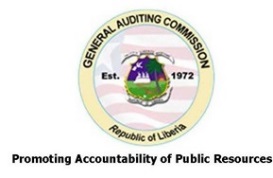 Experience sharing
Constraints in collecting  data 

Providing information that are not required

Data not provided in a form to facilitate the reconciliation process 

Timely communication of Information
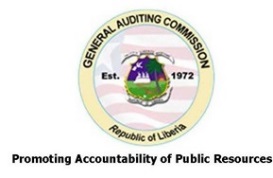 Conclusion
The GAC has a clear objective to carry out the agreed-upon procedures and to report on the factual findings. 

To have a successful attestation, all M&As should comply with the reporting guidelines.

M&As should ensure that reporting templates are properly filed with data that are accurate, complete, truthfully extracted from the accounting records of the agency and within the cut-off period.

This will then place the GAC in a perfect position to validate the templates.
Conclusion Cont’d.
The Central Bank of Liberia (CBL) is encouraged to provide the revenue statements in a form that will facilitate timely analysis.
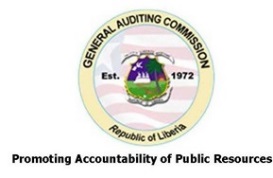 Contacts
dpaye@gac.gov.lr

ampaasewe@gac.gov.lr
Company LOGO
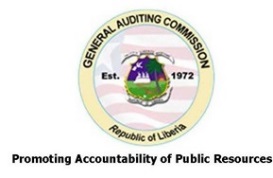 The End

Thank You